Муниципальное бюджетное дошкольное 
образовательное учреждение
Детский сад № 211
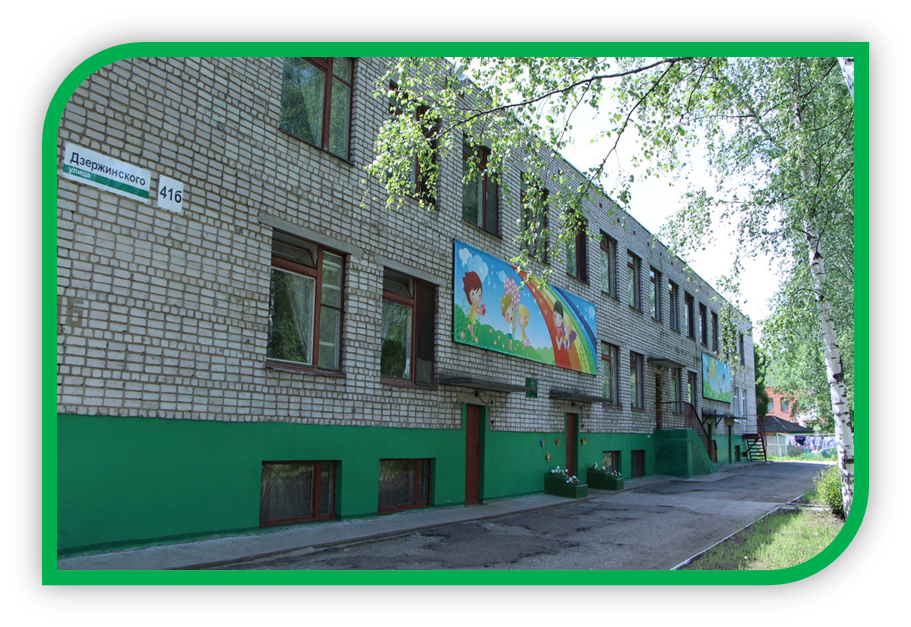 Индустриального района
Города Ижевска
Наши дети принимают участие в турнире с 2013 года. Турнир проходит в форме интеллектуального развлечения со всеми детьми подготовительной группы. Детей встречает Совушка – Мудрая головушка, которая рассказывает о турнире, а для разминки предлагает отгадать загадки, ребусы, головоломки, играет с ними в подвижные игры. Участникам турнира, которые будут выполнять задания, Совушка – Мудрая головушка раздает опознавательные бейджи. 		По окончании турнира дети делятся своими впечатлениями о конкурсных заданиях, получают призы и похвальные листы. Заканчивается развлечение общей дискотекой.
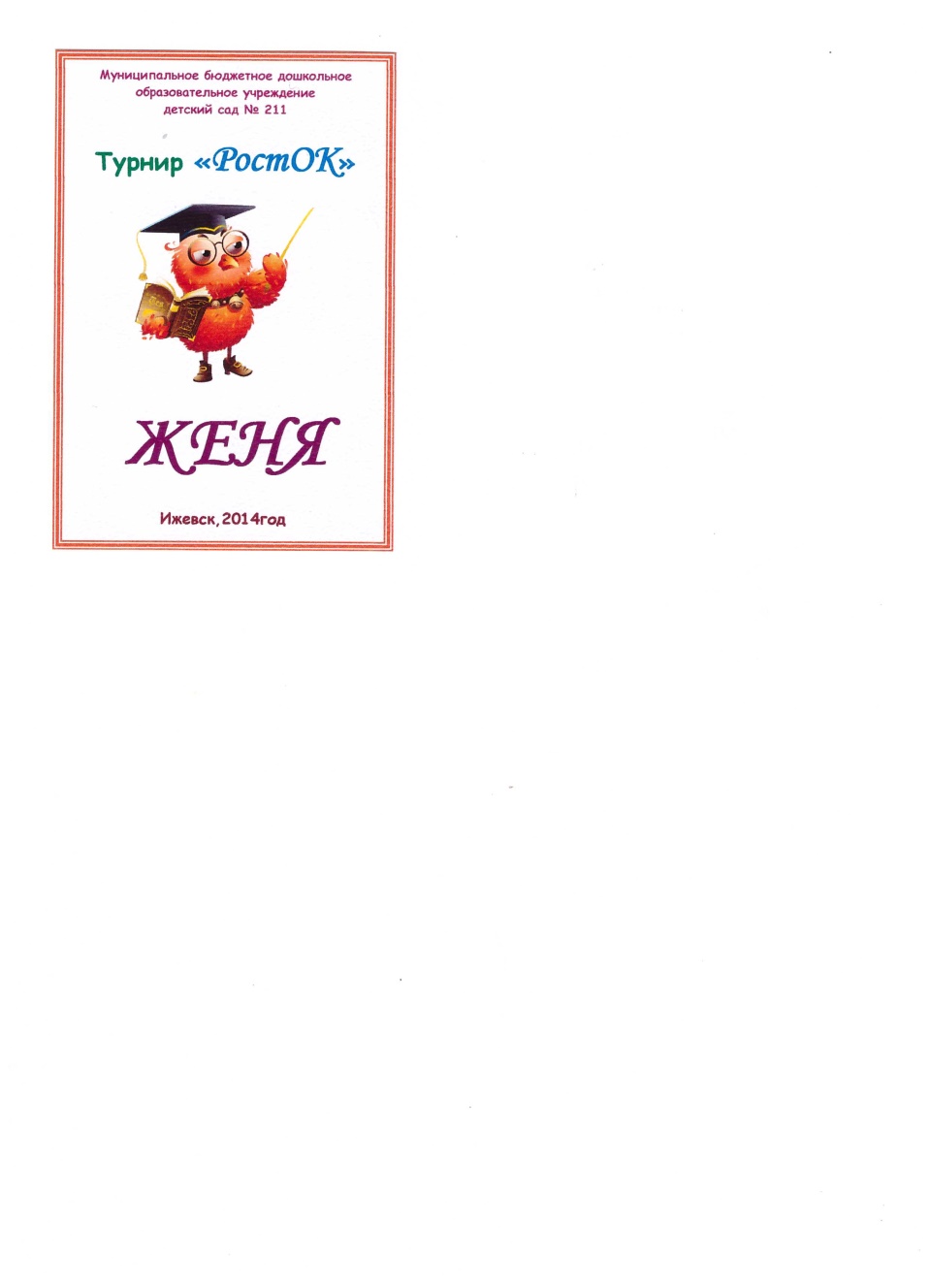 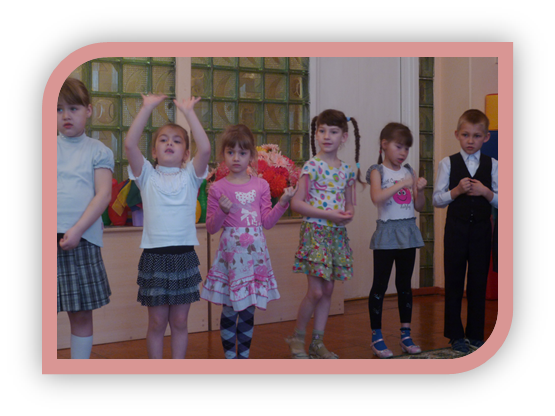 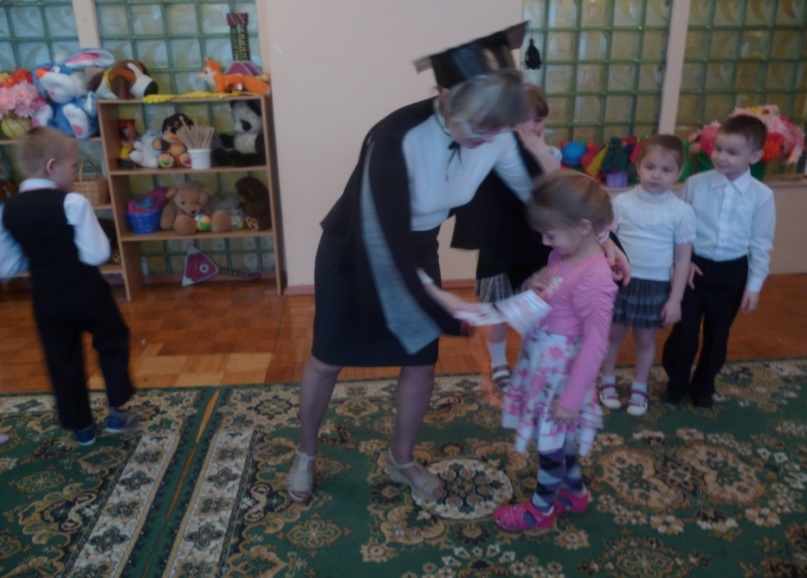 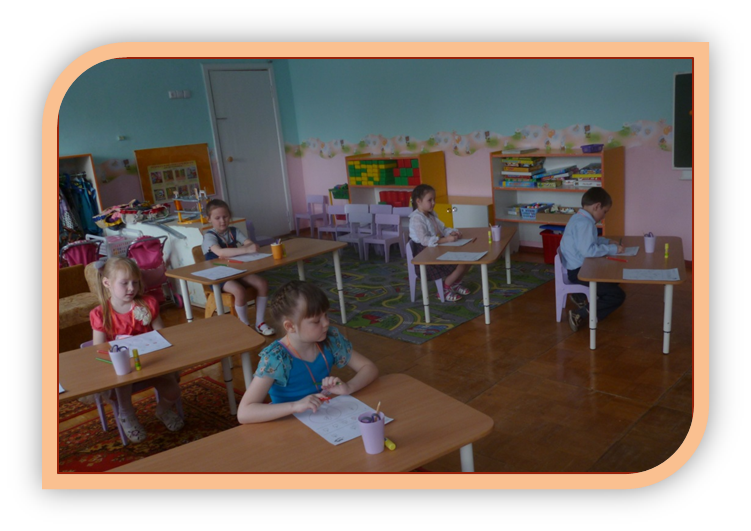 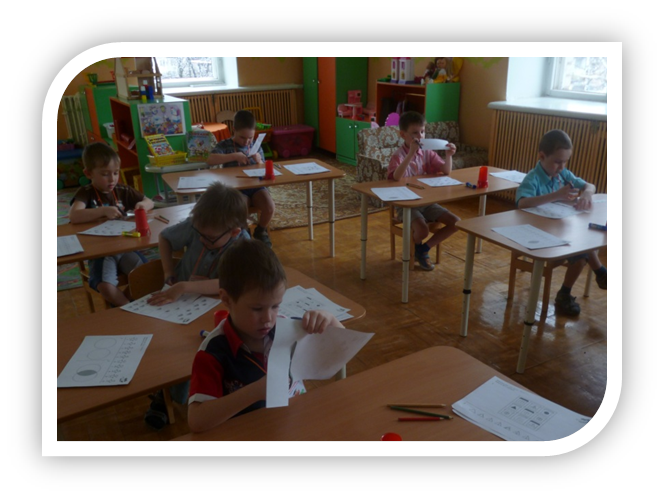 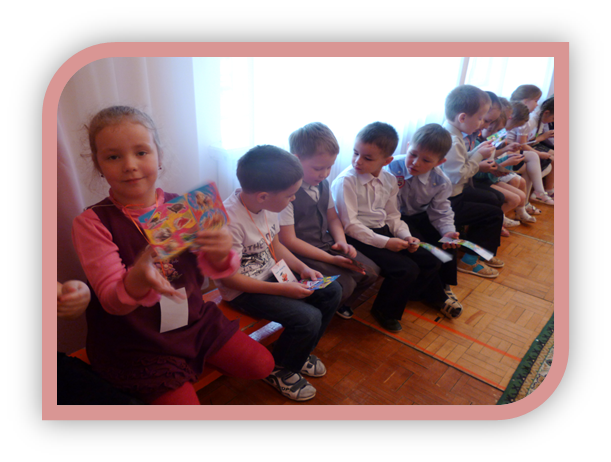 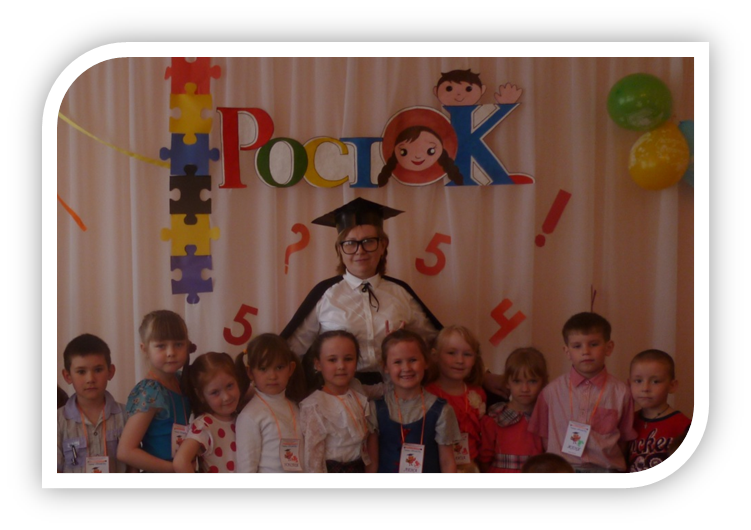 Желаем успехов всем участникам турнира!